What are the attitudes towards women entrepreneurs today?
Interest on start-up from developing countries

	Interest on growth from developed countries

	Recognition of integration of personal &  professional

Women business owners in the states are responsible for 23 million jobs and  $3 Trillion in economic impact per year.    (Source: Center for Women’s Business Research, Washington, D.C. )
Entrepreneurship
O + R + L = V


O	=	Opportunities
R	=	Resources 
L	=	Leadership
V	=	Creation of Value
In what ways have women owned businesses changed in the past decade?
Points of comparison
Opportunities
Industrial distribution
Size of businesses
Resources
Human Capital
Social Capital
Financial Capital
Leadership
Cultures
Creation of Value
Social Contributions
Framework for (Women’s) Entrepreneurship 	Development
Propensity to become 
Entrepreneurs?
Policies/Programs on cultural or 
behavioral issues
(e.g. K-12 education, Diverse role models, 
Cultural fit (acceptance of failure)
NO
Yes
Knowledge & skills 
for entrepreneurship?
Policies/Programs providing 
preparation to be Entrepreneurs 
(e.g. adult training, experiential education, 
gender specific?)
NO
Yes
Policies/Programs supporting 
Business Growth 
(e.g. access to financing, 
training in business skills)
Succeeding as 
Entrepreneurs?
NO
Sustainable Entrepreneurial 
Economy
Yes
Source: Greene, 2008. 
Adapted from  J. Kayne, 2000
Girls are the Future
Mentoring
Self-Esteem & Vision
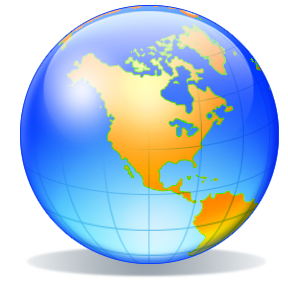 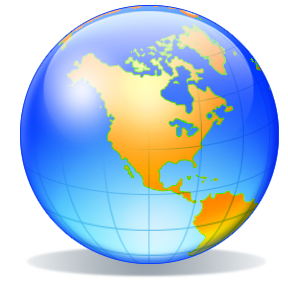 Culture
Networking
Accelerating Women’s 
Entrepreneurship in 
Kansas City
Resources
Access to Markets
Advocacy & Policy
Education of Entrepreneurs
Source: KC Women’s Entrepreneurship Brain Trust.  Kauffman Foundation.